স্বাগতম
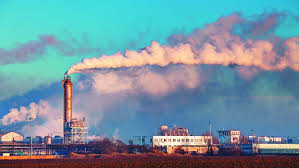 শিক্ষক পরিচিতি
জিন্নাত রেহেনা মিতালী
সহকারি শিক্ষক
বনগ্রাম ২নং সরকারি প্রাথমিক বিদ্যালয়
কটিয়াদী,কিশোরগঞ্জ
পাঠ পরিচিতি
শ্রেণিঃ পঞ্চম
বিষয় ঃ প্রাথমিক বিজ্ঞান
পাঠের শিরোনামঃ পরিবেশ দূষণ
চল কিছু ছবি দেখি
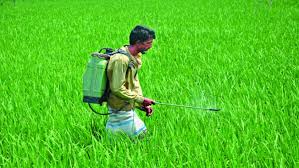 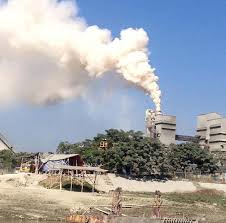 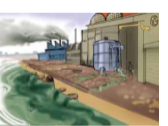 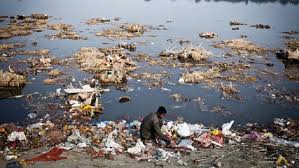 শিখন ফল
১ .২ .১ পরিবেশ দূষণ কী তা বলতে পারবে।
১ .২ .২ বিভিন্ন ধরনের পরিবেশ দূষনের কারণ উল্লেখ করতে পারবে। 
১ .২ .৩  বিভিন্ন দূষণের উৎস সমূহ চিহ্নিত করতে পারবে।
পরিবেশ দূষণ
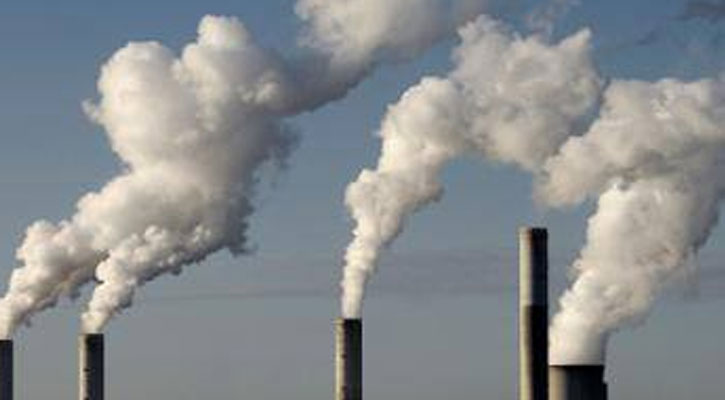 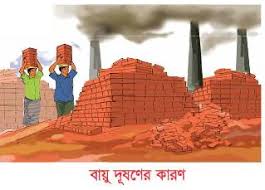 বায়ু দূষণ
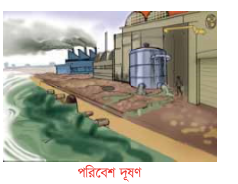 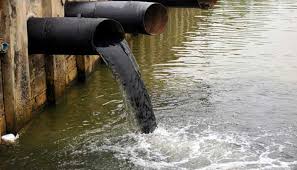 পানি দূষণ
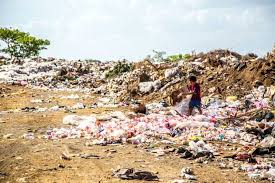 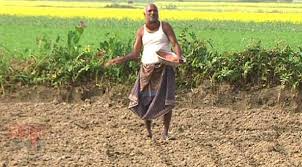 মাটি দূষণ
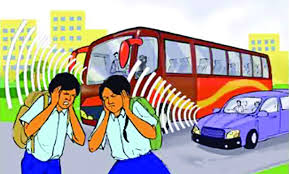 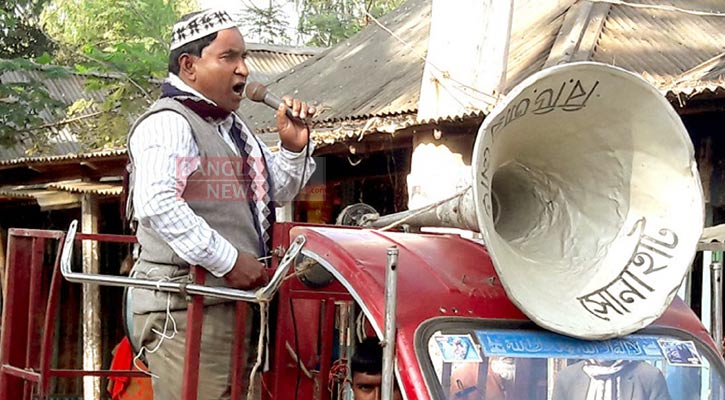 শব্দ দূষণ
মাটি দূষণ
বায়ূ দূষণ
পানি দূষণ
পরিবেশ দূষণ
শব্দ দূষণ
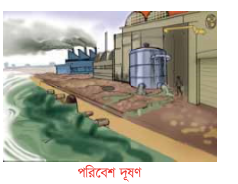 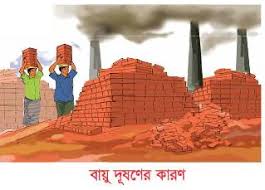 কলকারখানার বর্জ্য
ইটের ভাটার ধোয়া
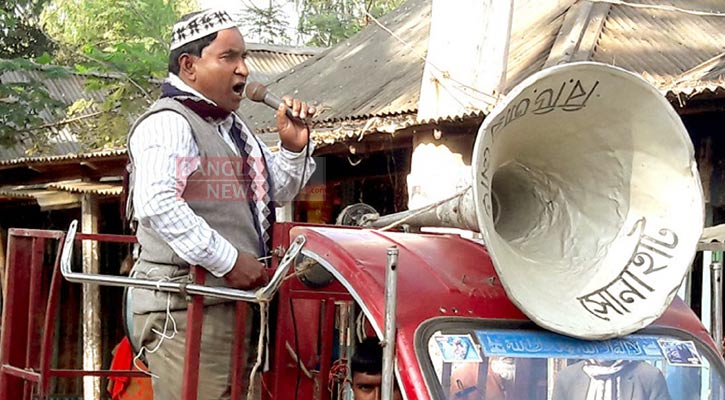 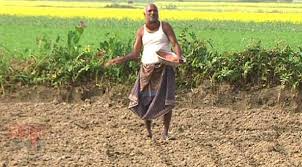 জোড়ে মাইক বাজানো
বিভিন্ন প্রকার আবর্জনা পানিতে ফেলা
পাঠ্যবইয়ের ১১ --_১২ পৃষ্ঠা বের কর
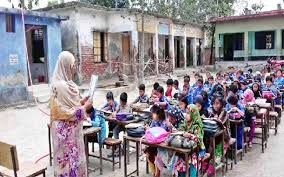 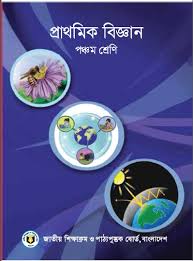 একক কাজ
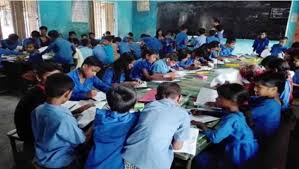 বিভিন্ন প্রকার দূষণের কারণ চিন্তা করে তোমার খাতায় লিখ।
দলীয় কাজ
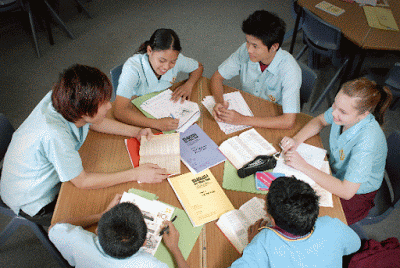 দল ক
বিভিন্ন প্রকার দূষণের নামের তালিকা তৈরি কর।
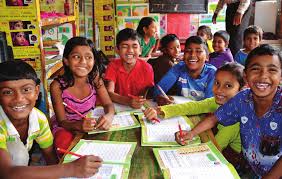 দল খ
পানি দূষণের ২টি কারণ তোমাদের খাতায় লিখ।
মূল্যায়ন
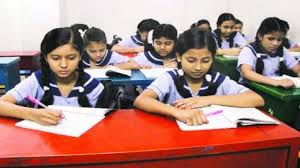 বিভিন্ন প্রকার দূষণের কারন গুলো লিখ।
বাড়ির কাজ
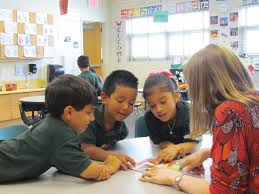 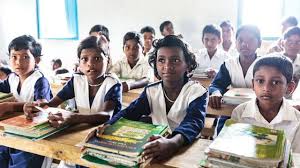 তোমার এলাকায় কিভাবে পানি ও বায়ু দূষিত হচ্ছে ৩টি করে কারণ লিখে আনবে।
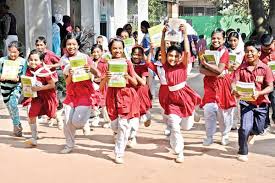 সবাইকে ধন্যবাদ